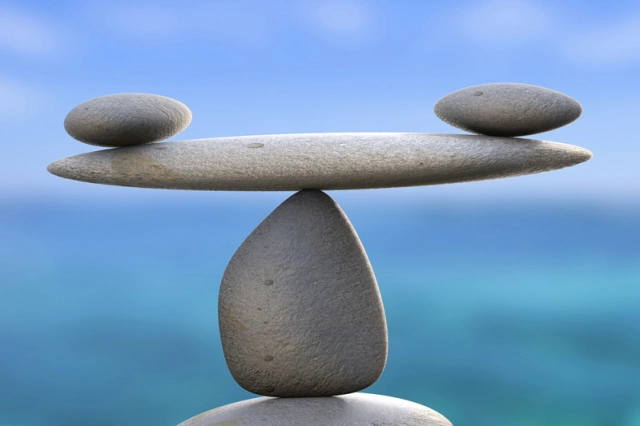 Wisdom to Avoid Extremes
Ecclesiastes 7:15-29
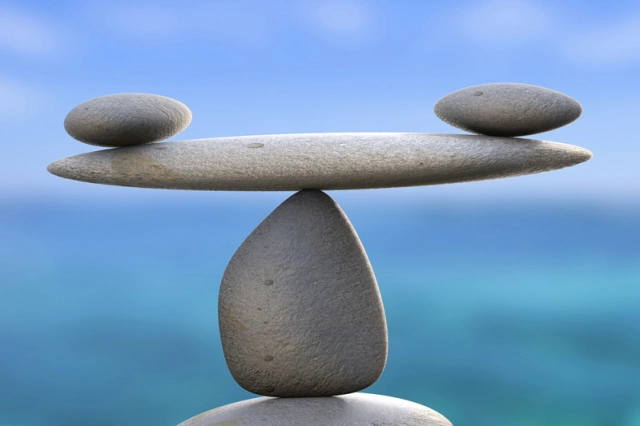 Balanced Living
Eccl 7:15-18 I have seen everything in my days of vanity.. There is a just man who perishes in his righteousness, And there is a wicked man who prolongs life in his wickedness.16 Do not be overly righteous, Nor be overly wise: Why should you destroy yourself?
Why do good people not always outlive bad people?
Don’t be overly righteous/wise won’t lengthen life
Overly strict, showing yourself wise will cause problems
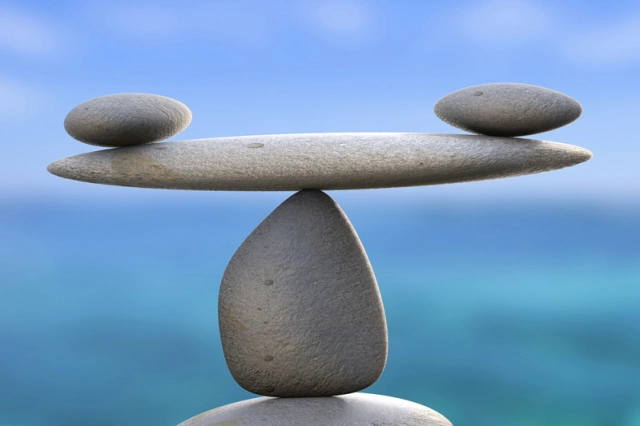 From one extreme to other
7:17-18 Do not be overly wicked, Nor be foolish: Why should you die before your time? 18 It is good that you grasp this, And also not remove your hand from the other; For he who fears God will escape them all.
Don’t relax all restraint.. overly righteous to overly wicked
Not saying a little wickedness is okay.. always keep control
By fearing God we can have restraint on extremes
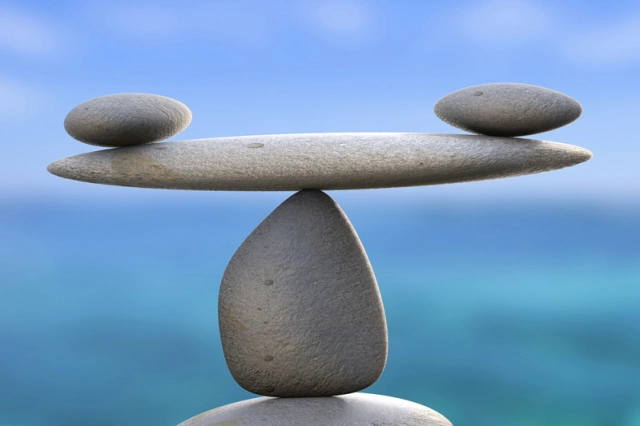 Wisdom strengthens the wise
7:19-20 Wisdom strengthens the wise More than ten rulers of the city. 20 For there is not a just man on earth who does good and does not sin.
Wisdom does more for us than 10 rulers can do for the city
We must depend on God.. Not one of us is without sin
1 Kings 8:46 Rom 3:9-20
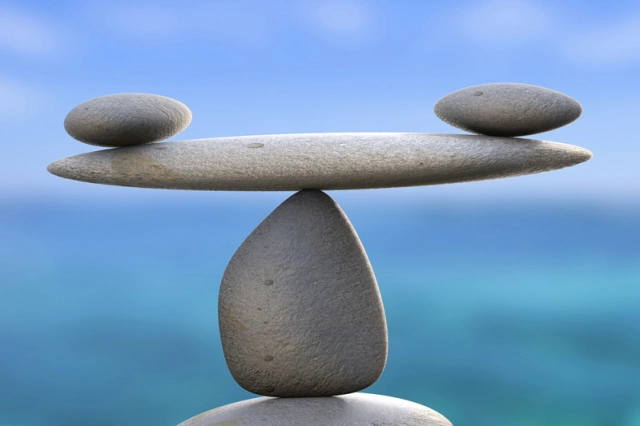 Use of the tongue
7:21-22 Also do not take to heart everything people say, lest you hear your servant cursing you. 22 For many times, also, your own heart has known that even you have cursed others.
Don’t listen too closely to what people say about you
Recall that you have spoken unkind things also
Wisdom will help us avoid extremes.. Be merciful
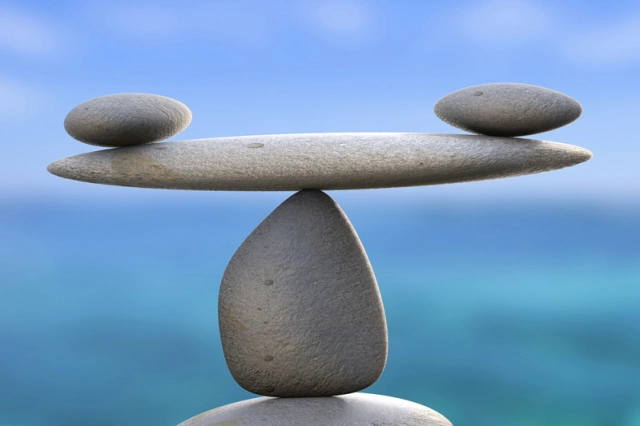 Ultimate wisdom is beyond us
7:23-25 All this I have proved by wisdom. I said, “I will be wise”; But it was far from me. 24 As for that which is far off and exceed-ingly deep, Who can find it out? I applied my heart to know, to search and seek out wisdom and the reason of things, to know the wickedness of folly, Even of foolishness and madness.
Solomon admits he was unable to attain ultimate wisdom
He learned valuable lessons, but not full essence
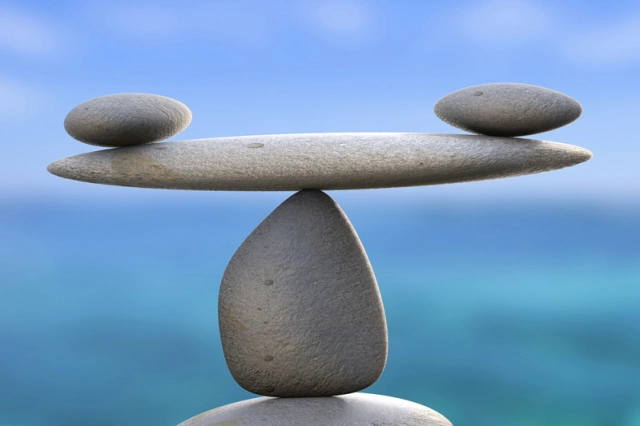 An experience worse than death
7:26-28 And I find more bitter than death The woman whose heart is snares and nets, Whose hands are fetters. He who pleases God shall escape from her, But the sinner shall be trapped by her. 27 “Here is what I have found,” says the Preacher, “Adding one thing to the other to find out the reason, 28 Which my soul still seeks but I cannot find: One man among a thousand I have found, But a woman among all these I have not found.
Solomon’s great failure in his choice of wives (1 Kings 11:1-8)
He extols the value of a godly wife Eccl 9:9 Prov 12:4 31:10-31
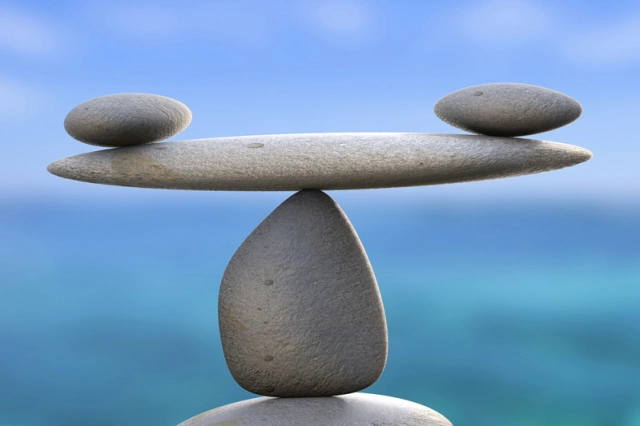 Our failures are on us
7:29 Truly, this only I have found: that God made man upright, But they have sought out many schemes.”
Adam and Eve were created in innocence 
Man/woman both chose to sin
Man has sought out many schemes (explanations)
8:1 Who is like a wise man? And who knows the interpretation of a thing? A man’s wisdom makes his face shine, And the sternness of his face is changed.
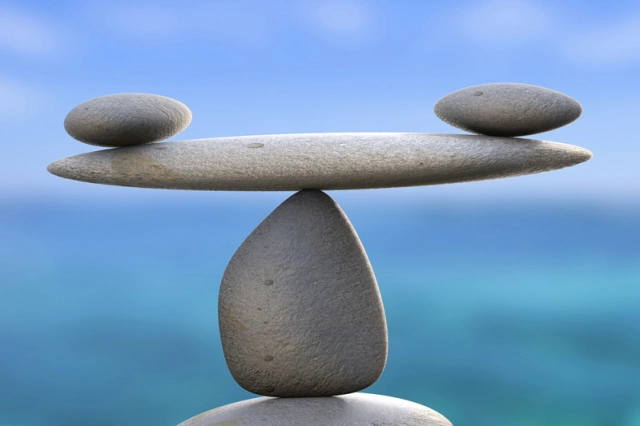 Wisdom to Avoid Extremes
Ecclesiastes 7:15-29